Politica cu iniciativa pa solushonanos problema di calidad di gobernashon
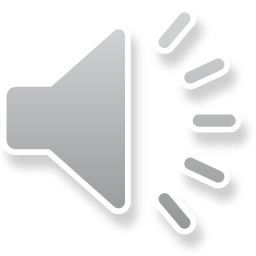 Politica cu iniciativa pa solushonanos problema di calidad di gobernashon
Simposio di Reino →  - Calidad di gobernashon di isla chikito
       1994 – 1995              - Patronahe politico ta dañino 	pa comunidad	

Raport Calidad	→ - Recomendashon pa mehora calidad di 			1997		       gobernashon y e proceso politico
			     - Calidad di gobernashon ta un proceso 					       ‘eterno’ → ciudadano/com. critico mester vigila

Protocol 2000	→ - Ehecuta integralmente e 							        recomendashonnan di Raport Calidad
			     - A para e proceso aki na 2001…
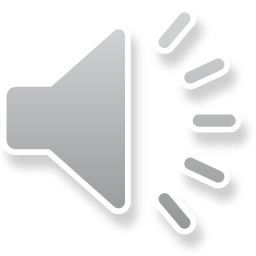